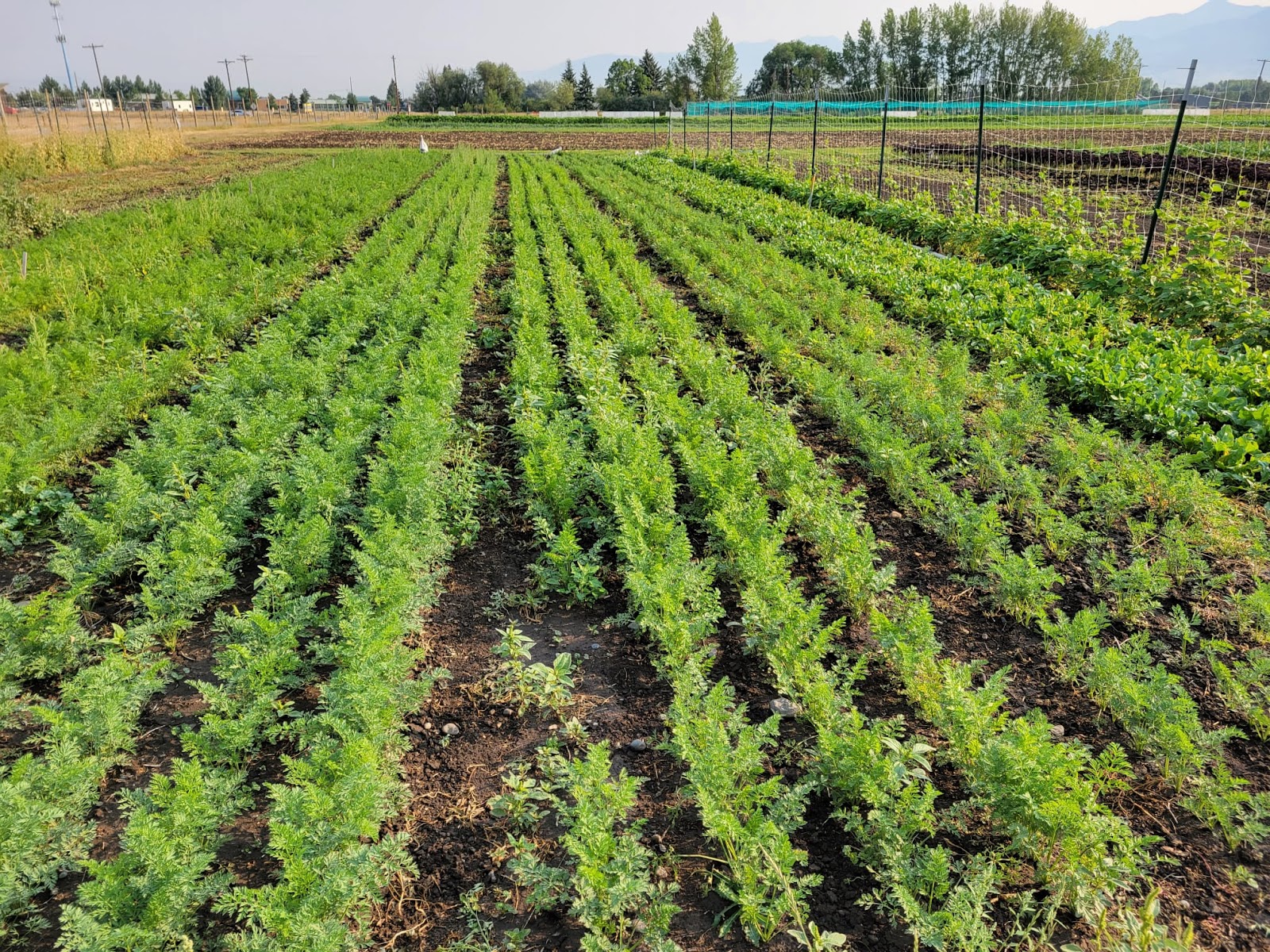 System Thinking in my Research: Carrots as a Model for Increasing the Sustainability of Vegetable Farms in Montana
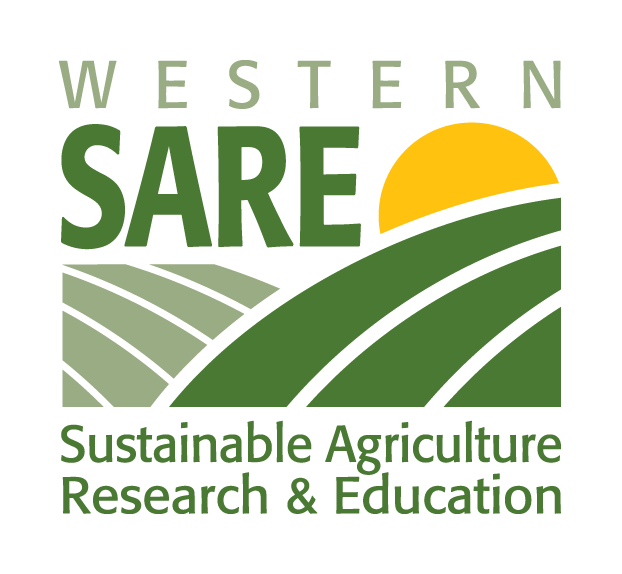 [Speaker Notes: Don’t need to re-introcue or title]
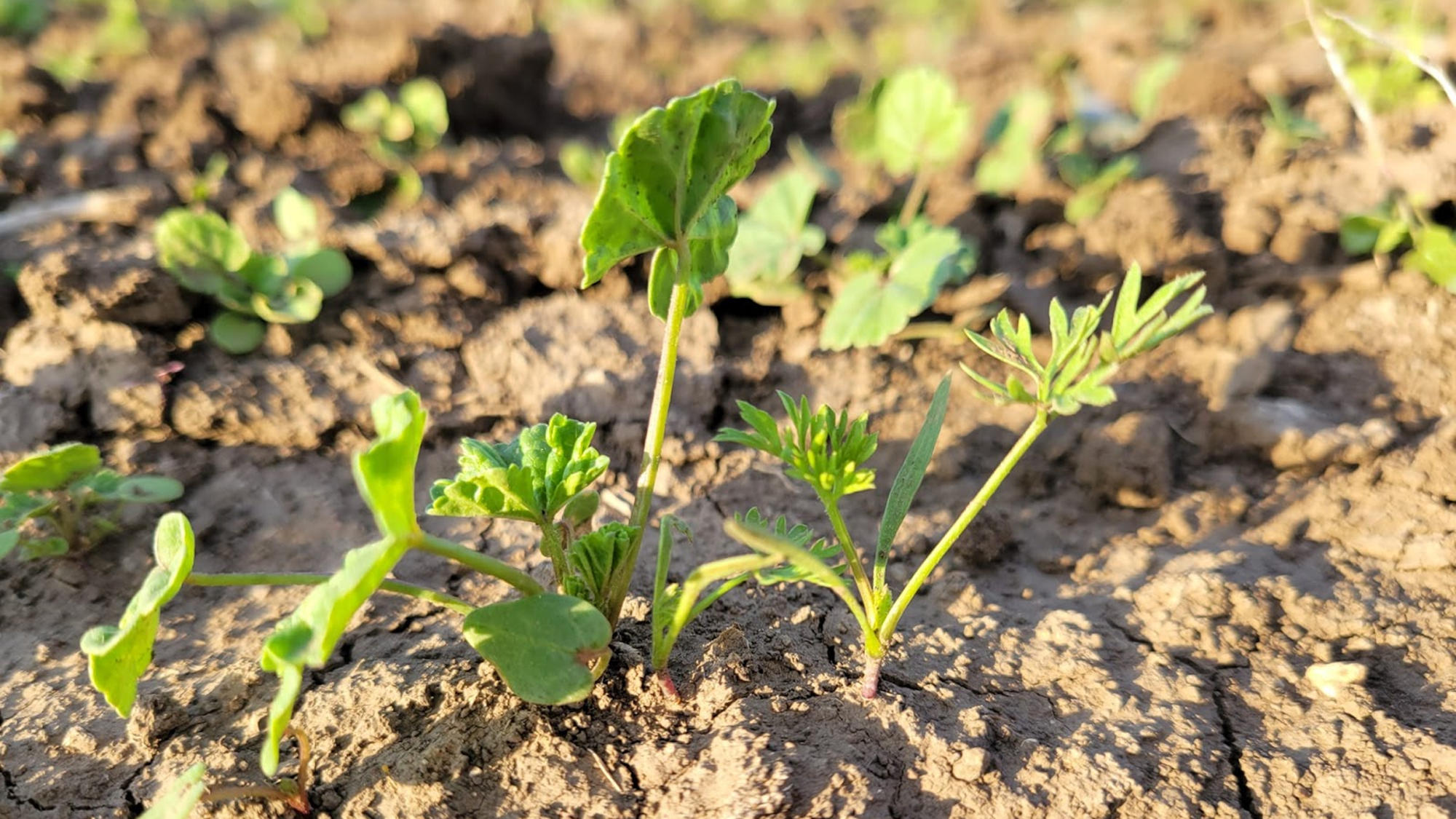 Critical period of weed control
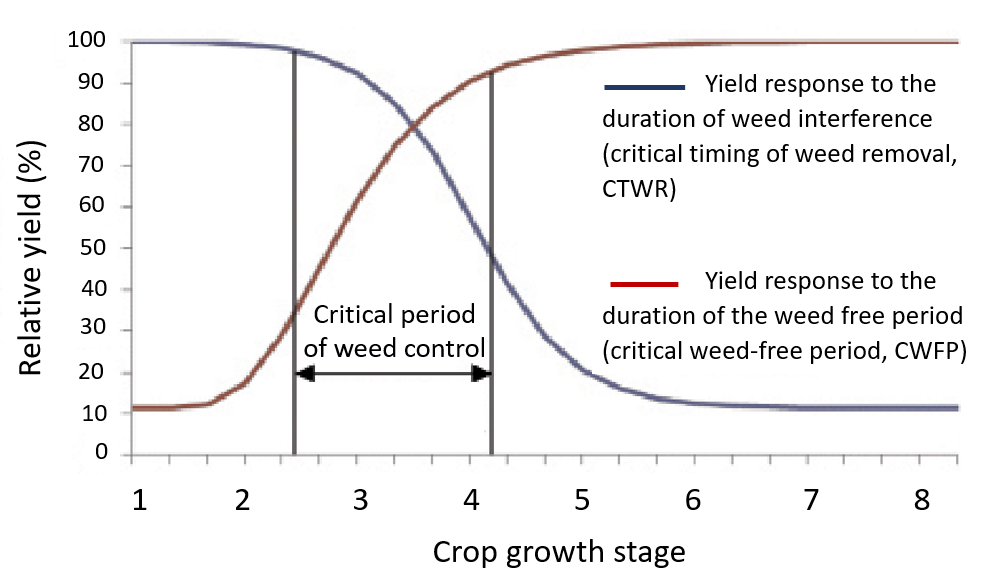 Defining the critical period of weed control
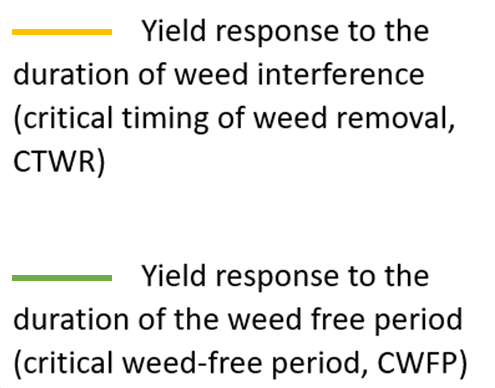 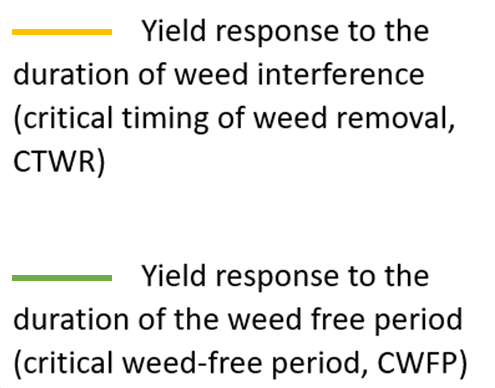 The period in which weed removal is necessary to avoid yield and economic loss
[Speaker Notes: Blue- how long crop can coexist yield reduction 
Red- how long crops must remain weed free to  maintain high yields]
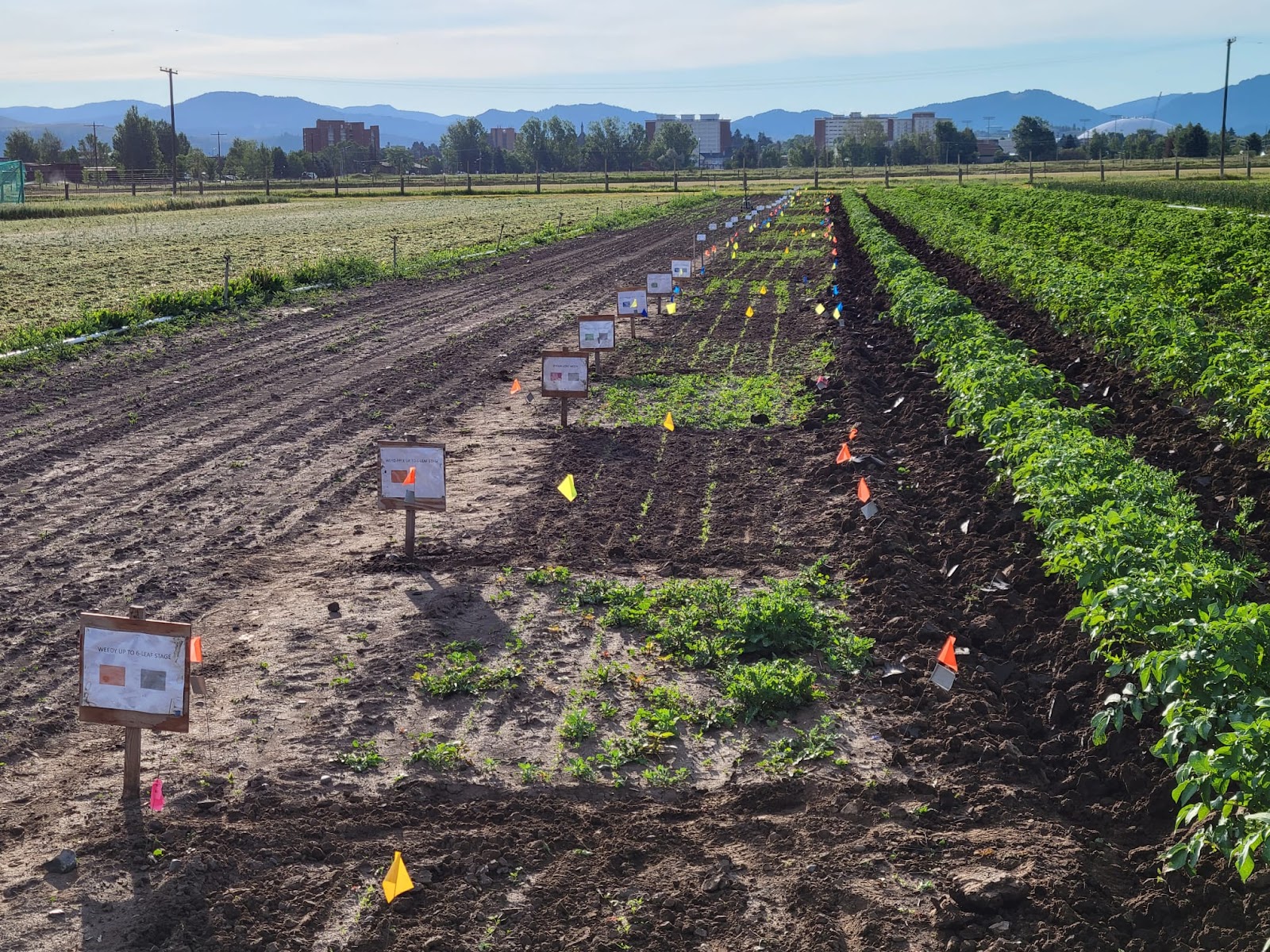 Experimental Design
Townes Harvest Garden, MSU 
9 treatments: 
Weedy up to the 2, 4 ,10 leaf stage
Weed free up to the 2, 4, 10 leaf stage
Weedy season long
Weed free season long
[Speaker Notes: Explain where/what Towne Harvest is]
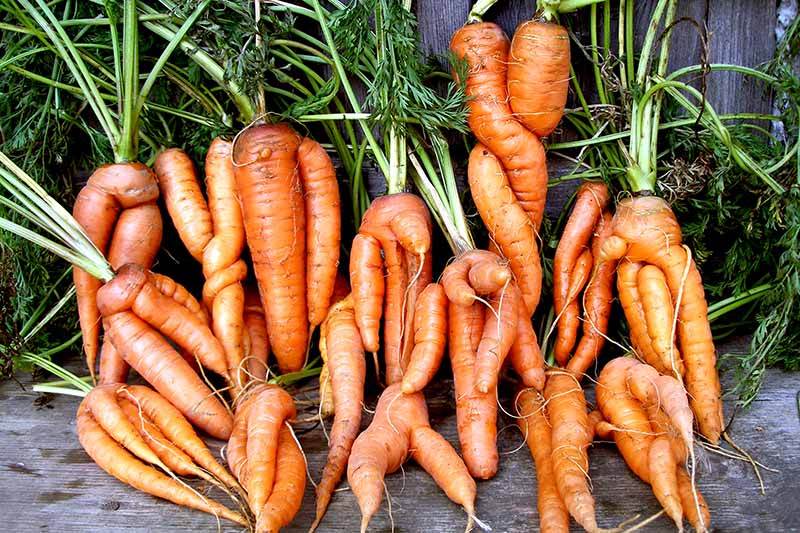 Gardener’s Path
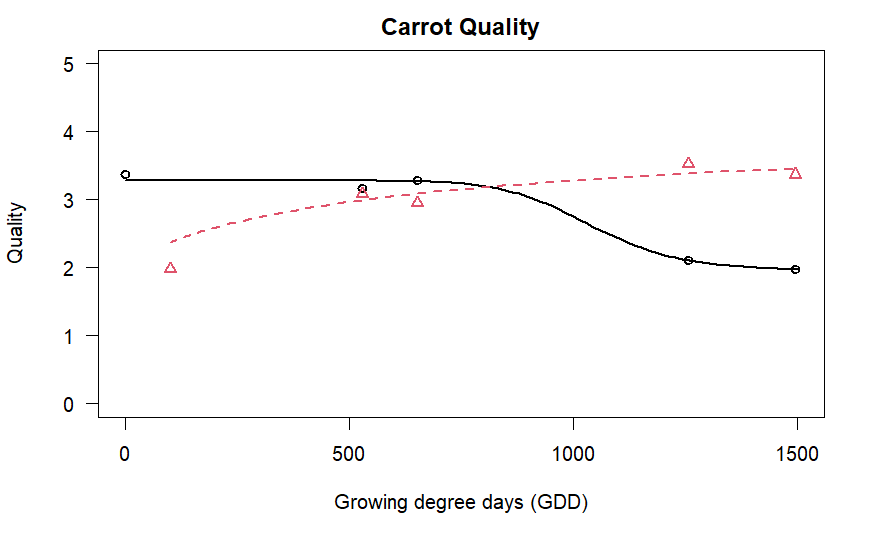 Is this increasing resiliency from a systems perspective???We can think bigger!!!
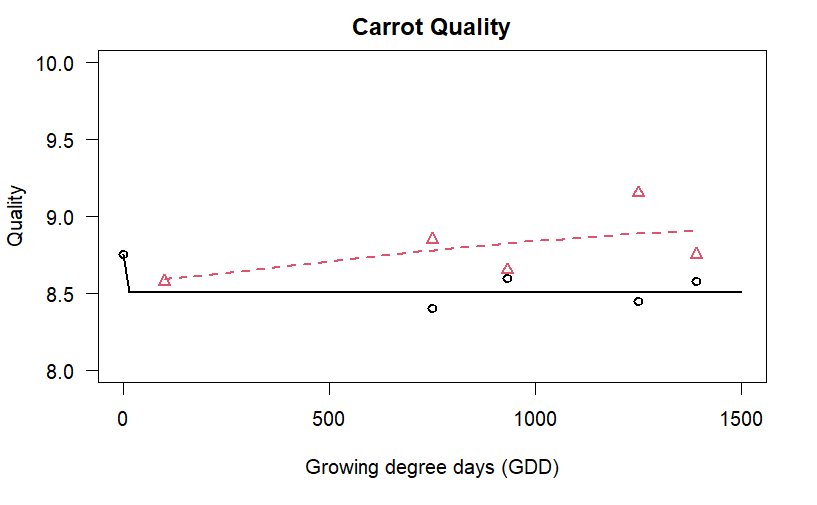 Carrot Sugar Content
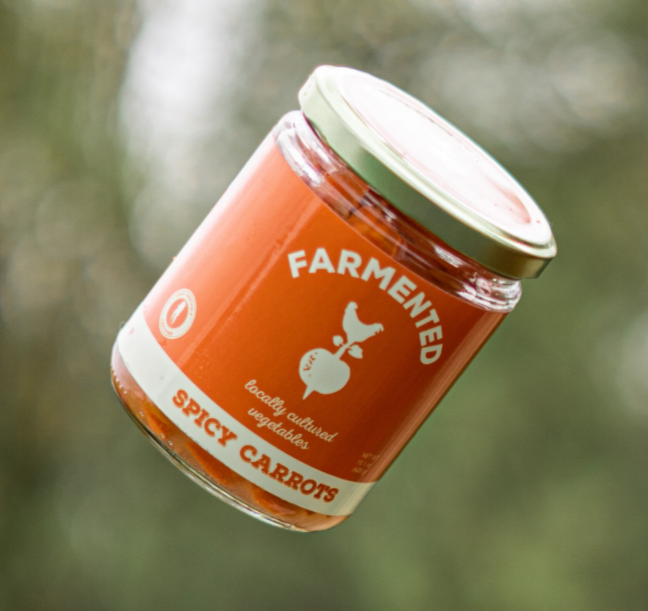 Value added products: raw products that are enhanced to increase their market value
Local companies will provide information on
Potential value-added products for carrots
Estimation of labor costs 
Price “ugly” produce
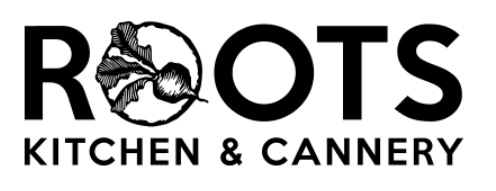 Step further… thinking more of resiliency in the long term
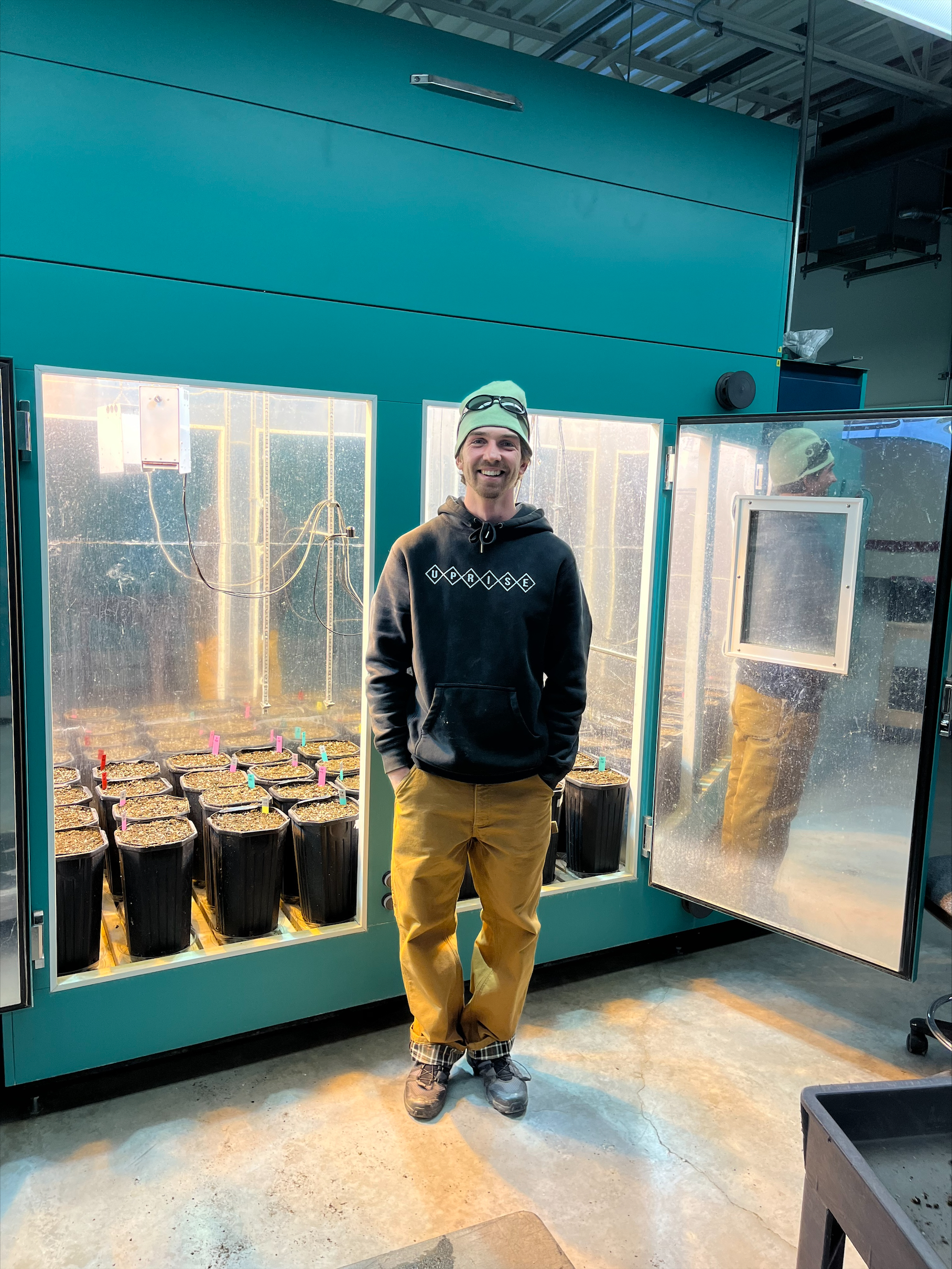 How will the Critical Period of Weed Control change with climate change?
Greenhouse experiment in elevated and ambient CO2
Kevin Sheridan
What other things can you think of that could be incorporated into this system? What other nodes could we connect?